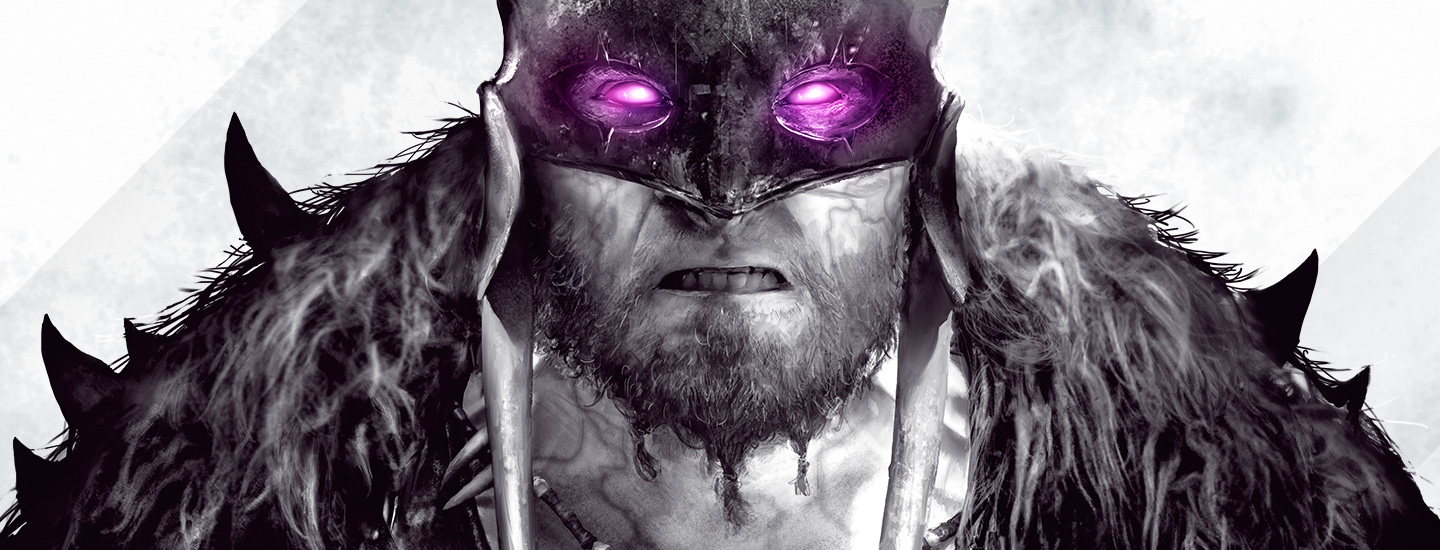 如何提高比赛效率by Alex  （
为什么要提高比赛效率？
为什么要提高比赛效率？
让牌手有好的比赛体验
你好，我好，混口饭吃！
让TO的资源合理使用
老板，多给点补充包。。。
展现裁判团队的专业素质
E皇、海大爷、Joe大大，我没给你们丢脸！
提高万智牌品牌价值
大师，下次裁判会议能在三亚开么？

其实我想早点回家。。。。。
为什么要提高比赛效率？
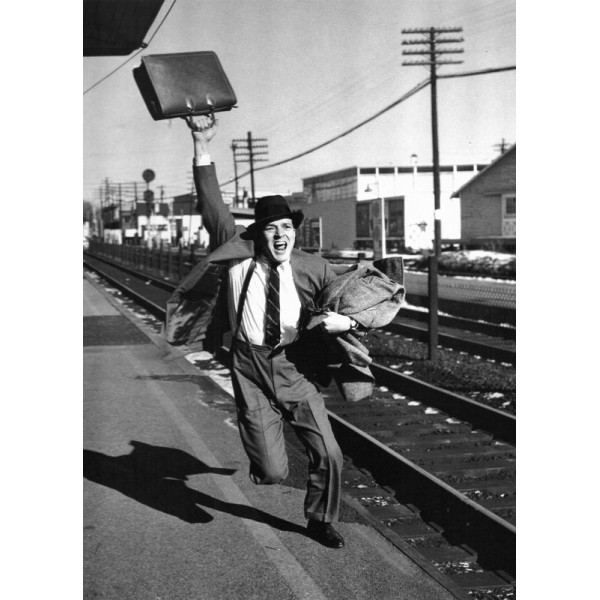 阿狸第一次PTQ的愉快回忆
什么是比赛效率？
什么是比赛效率？
快？快？快？还是快？
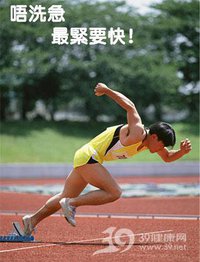 什么是比赛效率？
为什么要执法比赛？

需求：
拿补充包
完成2级的Checklist （保级）
想要生3级
不想待在家里
想要夹人
什么是比赛效率？
想要达到2级的要求：
二级裁判是地区裁判，他们不仅满足于在本地牌店执法。他们希望看到比赛在更高的标准下进行，愿意为了比赛而旅行，并且训练和指导其他裁判。对于二级裁判而言，他们经常会到不同的地方组织比赛和工作，以促进该地比赛社群的发展。二级裁判需要熟知竞争级执法严格度的方针和流程，具有执法专业资格赛和世界杯资格赛的经验，并对大奖赛进行支持。二级裁判可以认证一级裁判。

（来源： http://wiki.mtgjudge.cn/二级裁判）
什么是比赛效率？
为什么要执法比赛？


透过一场或多场的比赛，满足自我的需求。
什么是比赛效率？
透过完成阶段性目标，来满足自我需求。

基础目标：
完成比赛

延生目标：
教育牌手、教育TO、带L0实习、辅导L1

自我完善目标：
强化长处、补充不足、自我反思
什么是比赛效率？
什么是比赛效率？

狸氏比赛效率的定义
什么是比赛效率？
自我需求的满足
= 阶段性目标完成度


自身的付出
= 时间、金钱、精力
如何提高比赛效率？
如何提高比赛效率？
如何提高比赛效率？
在比赛前，参考过往的经验，以自身需求为导向，针对一场或多场比赛，提前制定计划。

在比赛时，透过对计划的执行、监督、记录和修正，让赛事顺利结束，完成预定的阶段性目标。

在比赛后，对自身的计划进行总结和归纳，为日后制定计划，提供参考。
提高效率的途径
三方面入手
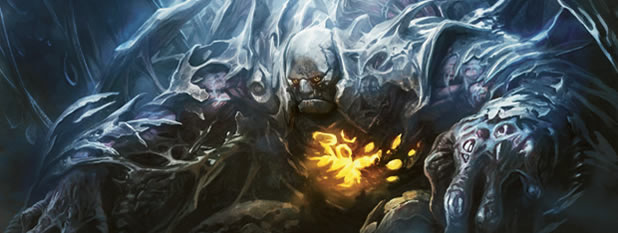 比赛前
比赛前
收集信息
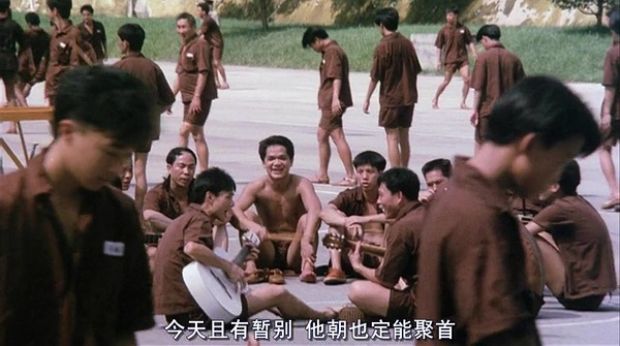 比赛前 – 收集信息
时间
地点
赛制
人手
实习
交通
牌手的习惯
主流套牌
特别的问题
TO的情况
知道该知道的
知道不知道的
老婆的底线
自己的钱包
护照过期没？
比赛前
收集信息

沟通
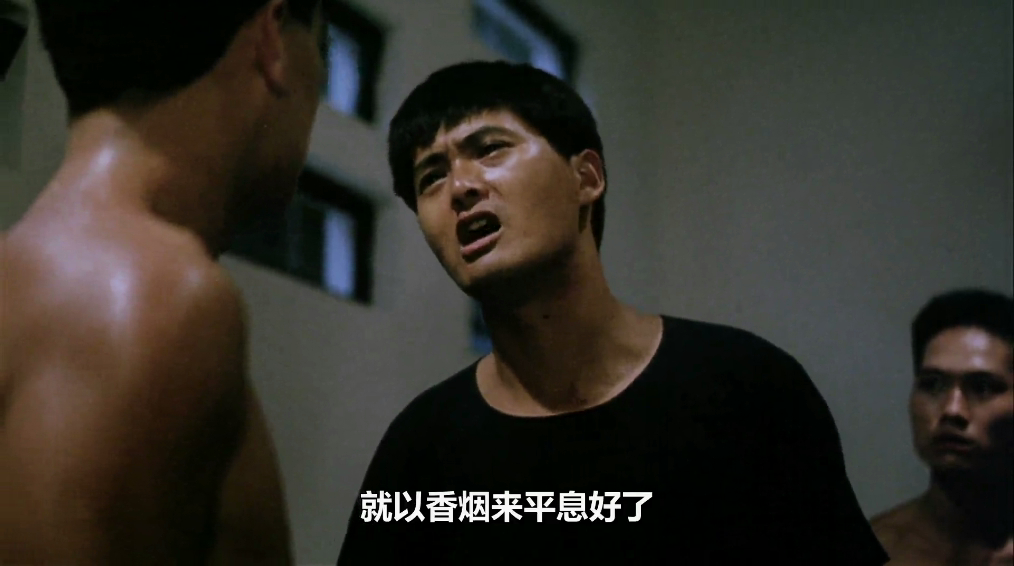 比赛前 – 沟通
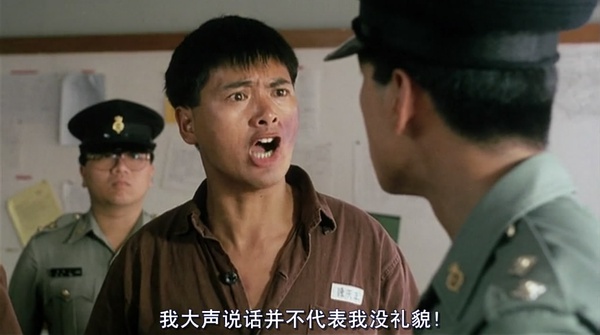 与TO沟通

人数
场地
时间
赛制
物资

阿狸的一次云霄飞车体验
比赛前 – 沟通
与其他人

裁判组织（论坛、群）
其他执法裁判
实习裁判
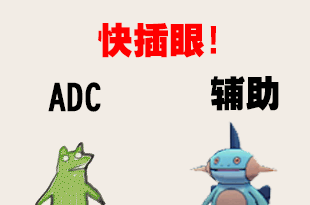 比赛前 – 沟通
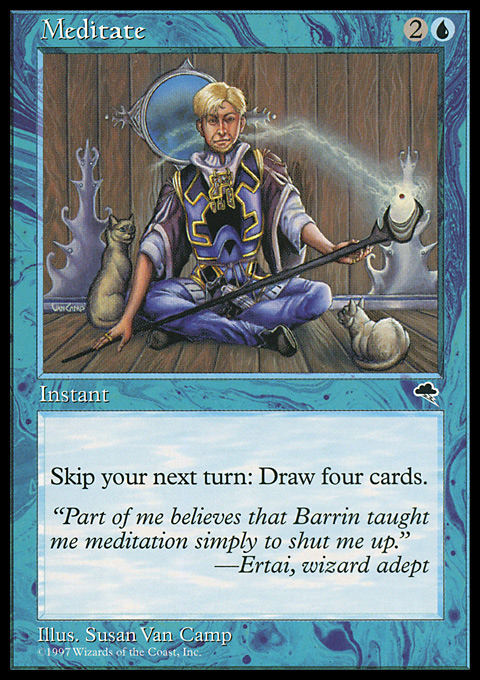 与自己

订立阶段性目标（s）
参考过往的经验
比赛前
收集信息

沟通

制定计划
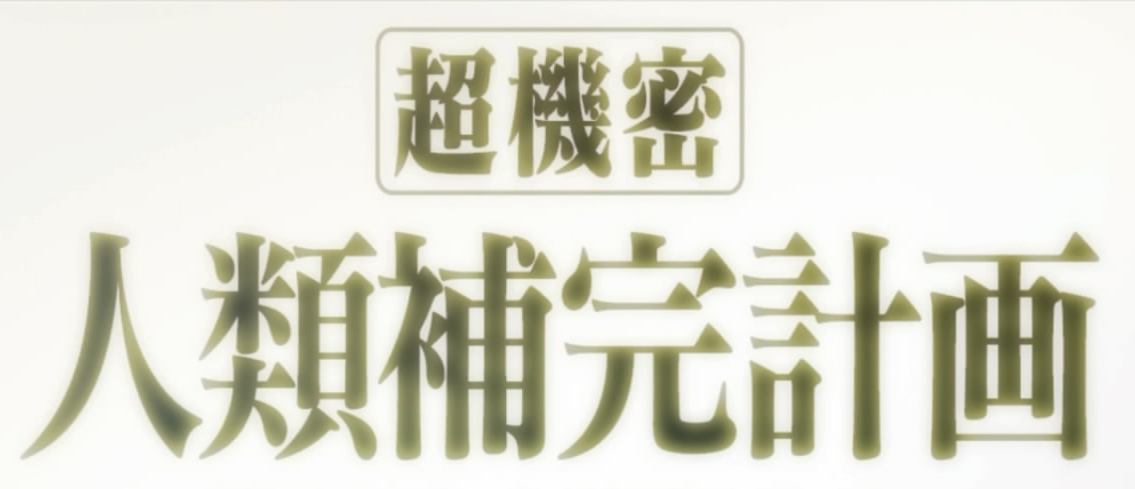 比赛前 – 制定计划
比赛前 – 制定计划
比赛前 – 制定计划
比赛前
收集信息

沟通

制定计划

防范于未然
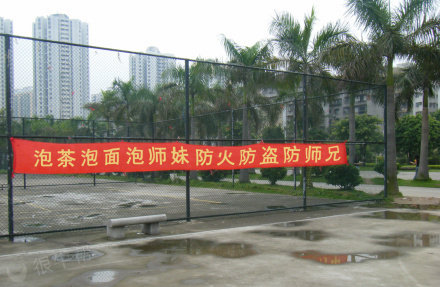 比赛前 – 防范于未然
很有可能发生的。。。
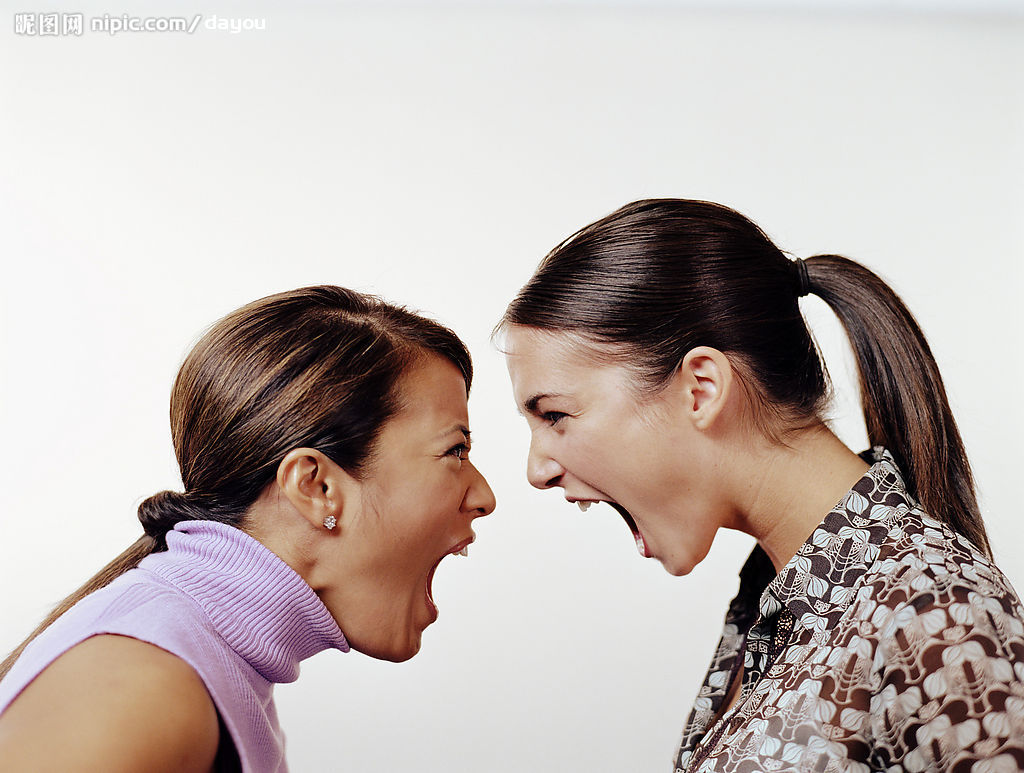 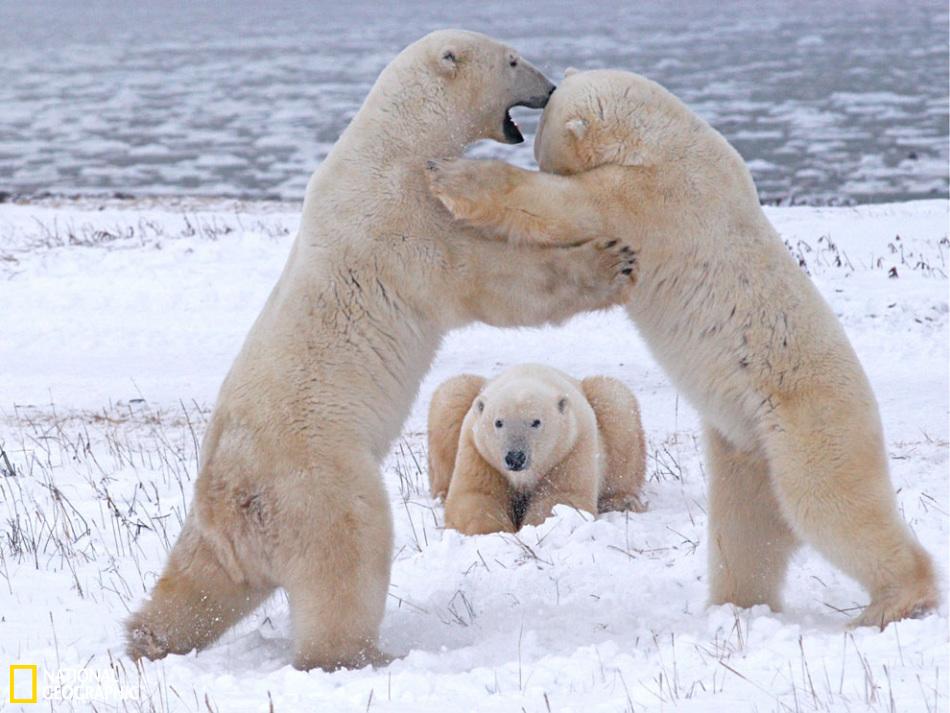 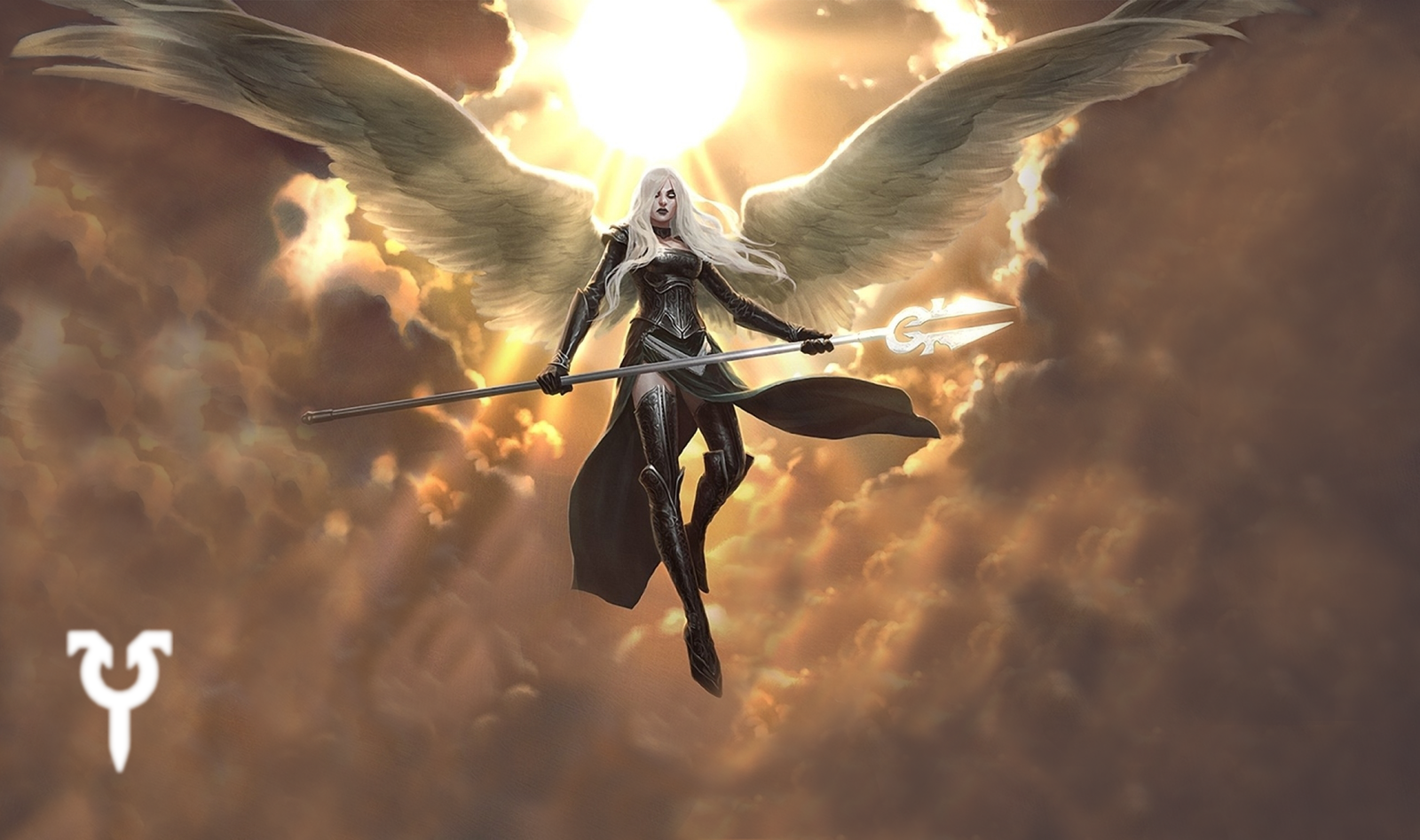 比赛当日
比赛当日
比赛当日
到赛场后，第一件事是。。。

找人！
把TO、执法裁判、实习裁判所有人都找到。

简单提醒：
分工
比赛当日 –前期 ：确认物资
比赛当日 – 中期
比赛当日 – 中期
比赛流程

目标完成

工作进程
比赛当日 – 中期
10:30 – 11:15
11:25
11:27 – 11:45
11:45 – 12:15
12:20 – 13:00
修正你的计划！
13:03 – 14:15
比赛当日 – 中期
阿狸的PPTQ故事！
14:15 – 15:17
14:15 – 15:15
15:15 – 16:15
16:15 – 17:15
17:30 – 18:30
18:30 – 19:30
19:30- 20:45
20:45 – 22:00
15:19 – 16:13
16:17 – 17:30
17:40 – 18:45
比赛当日 – 中期
比赛流程

目标完成

工作进程
比赛当日 – 中期
比赛当日 – 中期
比赛流程

目标完成

工作进程
比赛当日– 中期
了解每个单位的进程
提醒遗漏的部分
修正错误的部分

当比赛时间和预计时间出现偏差时，找到短板
比赛当日– 后期
与TO沟通（打铁趁热）

与团队沟通

提前收拾
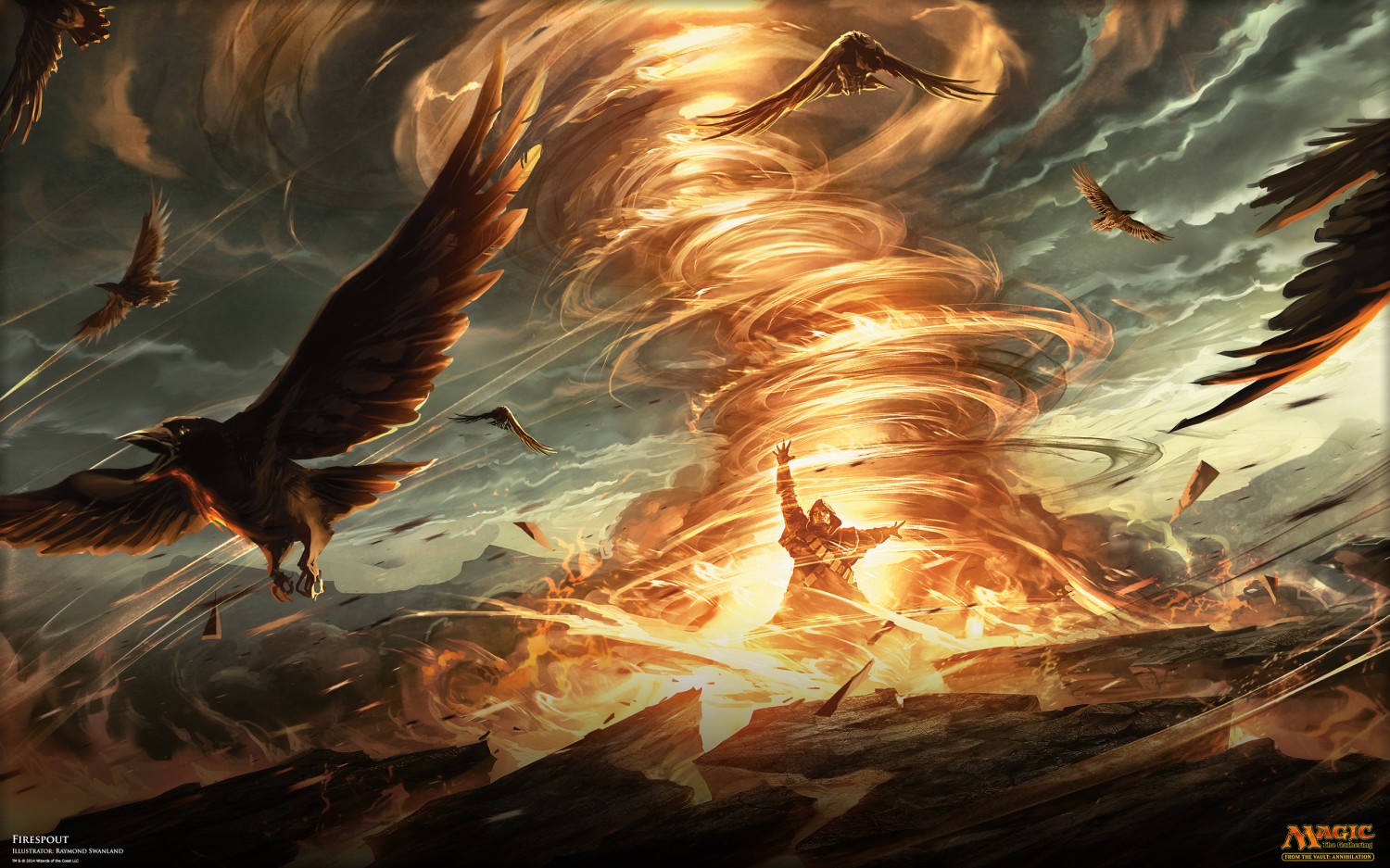 比赛后
比赛后
总结归纳

写赛事报告。。。
比赛后
找出拖延、提前的原因
修正流程时间的预估
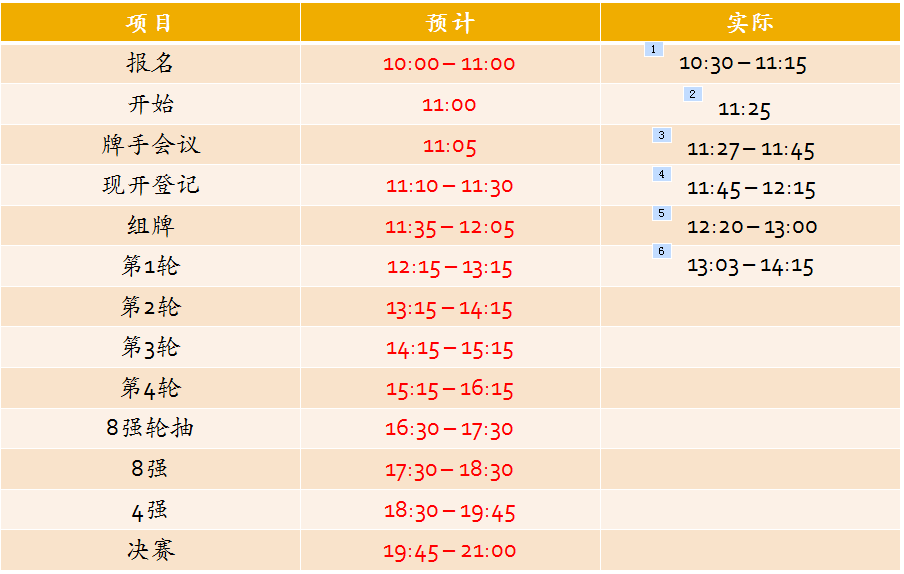 比赛后
修正阶段性目标的优先权
更新阶段性目标的进度
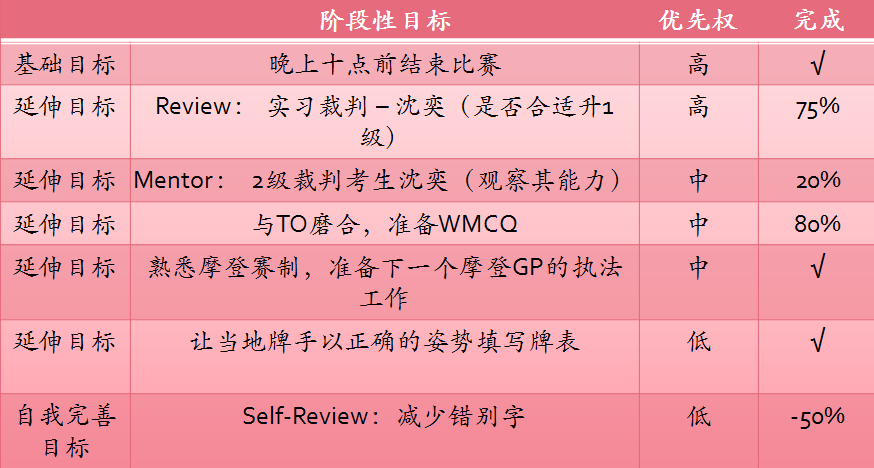 比赛后
修正准备列表
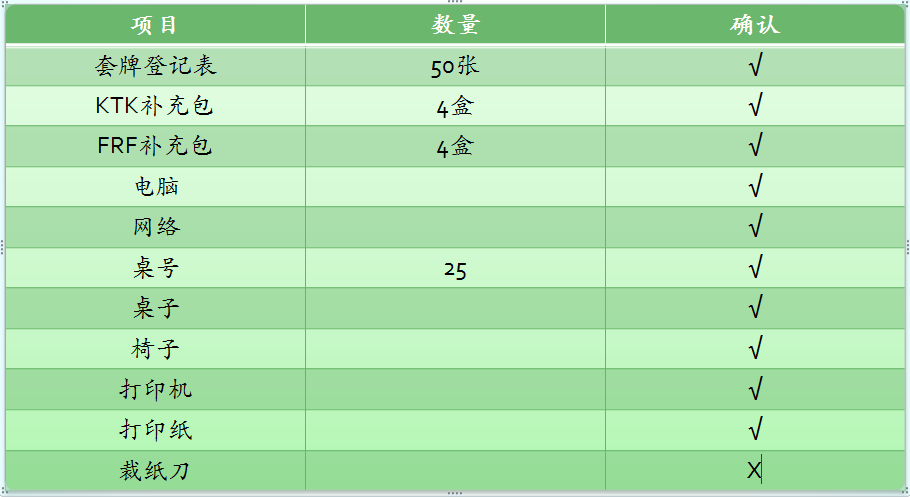 补充、杂项。。。
补充、杂项。。。
自我需求的满足
= 阶段性目标完成度 的集合
= 阶段性目标1的完成度 x 阶段性目标1的权重

阶段性目标的权重
在这个阶段性目标的《截至日期》前，其《完成可行性》。
补充、杂项。。。
《截至日期》前的《完成可行性》
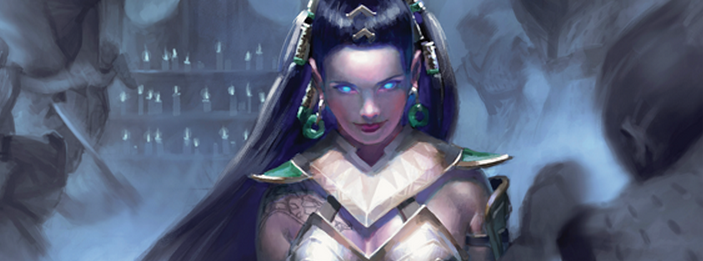 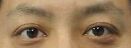 Q & A